Comparatives &
Superlatives
Demonstration
Which is bigger (by size)?
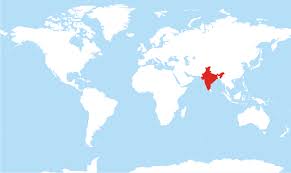 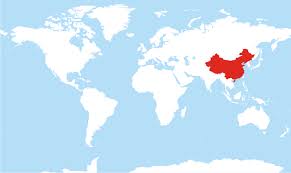 India
China
China is bigger than India
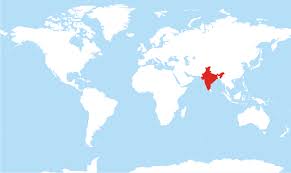 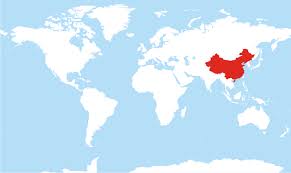 3.287km2
9.597km2
Rearrange the words
than, are, apples, bigger, watermelons
Watermelons are bigger than apples.
Bigger
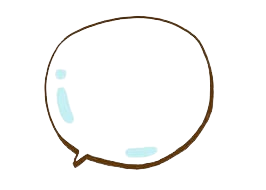 ______ is/are bigger than _______
Free answer!
Let’s start!
Which is longer?
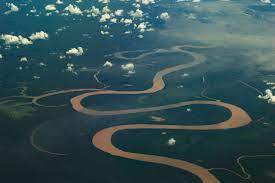 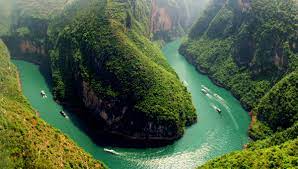 The Yangtze
The Amazon
The Amazon is longer than the Yangtze
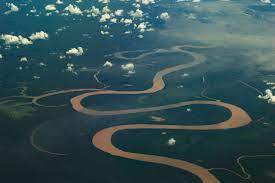 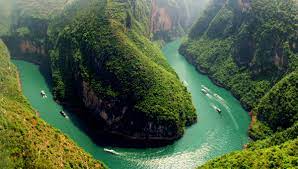 6300km
6400km
As exciting as
_______ is/are as exciting as _________
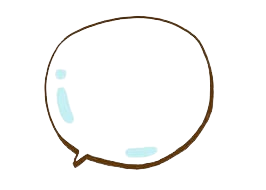 Free answer!
Which is bigger (by population)?
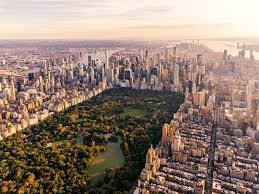 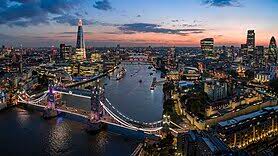 London
New York
London is bigger than New York
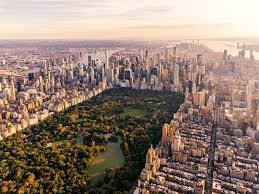 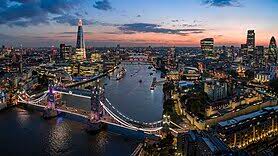 9.5 million
8.1 million
Rearrange the words
world, cheetah, the, the, in, are, land, fastest, animal
Cheetahs are the fastest land animals in the world.
Which is colder?
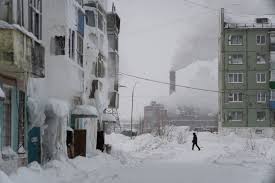 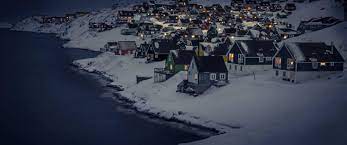 Greenland
Russia
Greenland is colder than Russia
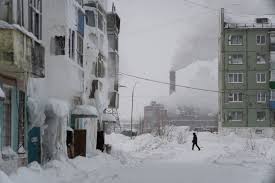 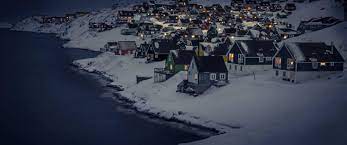 -69°C
-67 °C
Cute
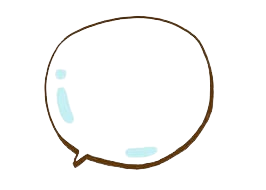 _______ is/are cuter than _________
Free answer!
Which is smaller (by size)?
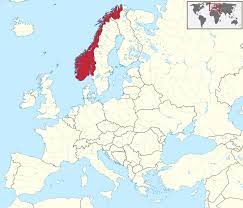 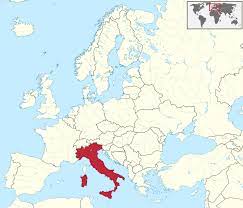 Norway
Italy
Italy is smaller than Norway
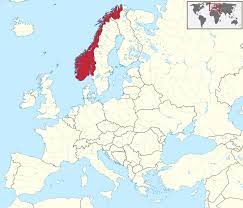 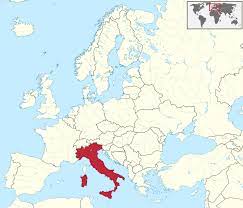 385,200km2
301,300km2
Rearrange the words
more, than, computers, notebooks, expensive, are
Computers are more expensive than notebooks.
Which is bigger (by population)?
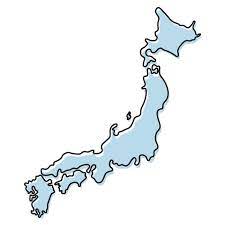 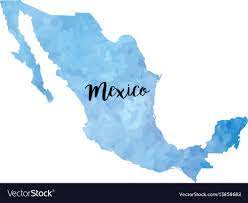 Mexico
Japan
Mexico is bigger than Japan
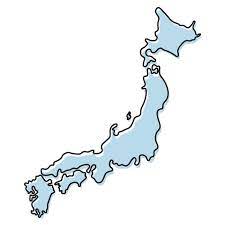 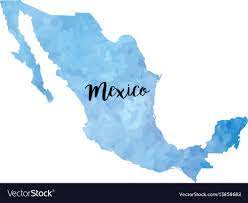 126.7 million
125.7 million
Fastest
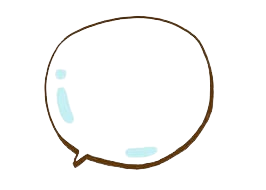 _____ is/are the fastest ______ in/of ~
Free answer!
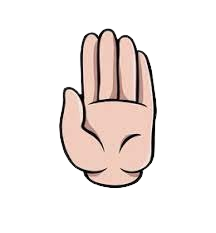 Which is taller?
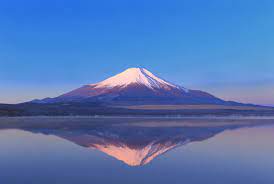 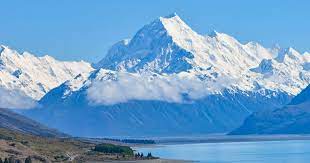 Aoraki Mt Cook
Mt Fuji
Mt Fuji is taller than Aoraki Mt Cook
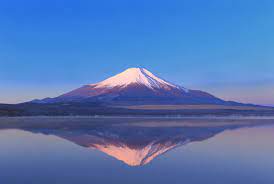 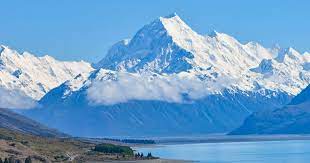 3724m
3776m
Rearrange the words
high, elementary, junior, Aojima, Aojima, school, school, than, is, bigger
Aojima Elementary School is bigger than Aojima Junior High School
Who is older?
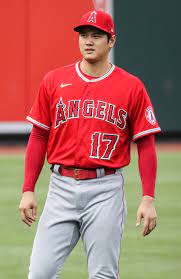 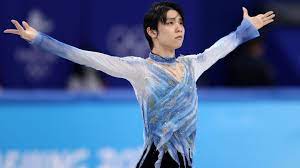 Yuzuru Hanyu
Shohei Ohtani
Shohei Ohtani is older than Yuzuru Hanyu
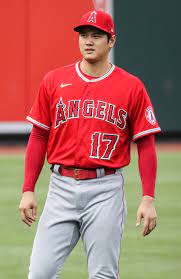 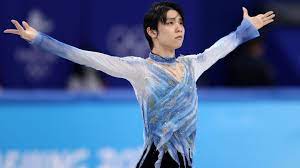 December 7 1994
July 5 1994
More beautiful
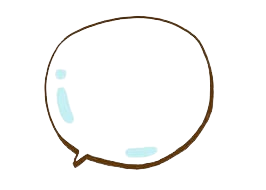 _________ is/are more beautiful than _________
Free answer!
Which is more expensive?
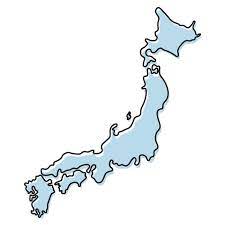 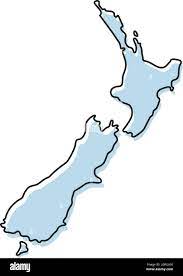 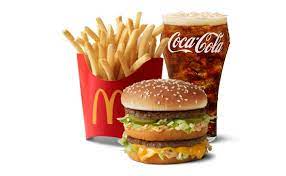 A Big Mac set in New Zealand
A Big Mac set in Japan
A Big Mac set in New Zealand is more expensive than a Big Mac set in Japan
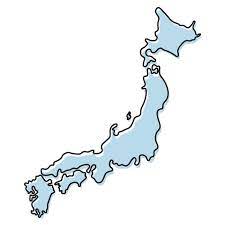 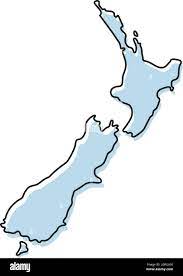 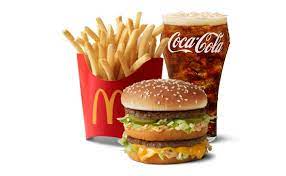 750 yen
$15NZD = 1346 yen
Rearrange the words
sport, is, in, world, most, soccer, popular, the, the
Soccer is the most popular sport in the world
Which are faster?
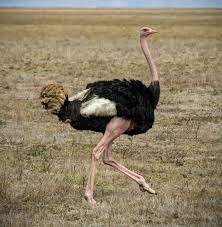 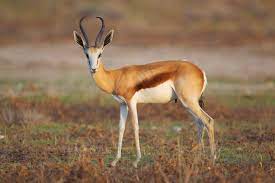 Ostriches
Springboks
Ostriches are faster than springboks
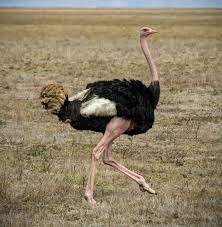 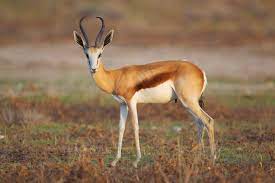 90km/h
88km/h
Rearrange the words
class, class, English, Japanese, interesting, as, as, is
English class is as interesting as Japanese class.
Which is taller?
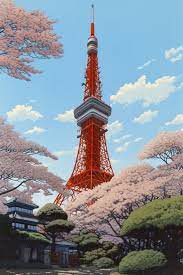 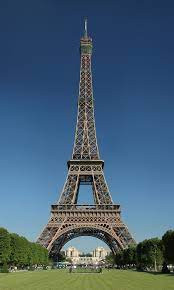 The Eiffel Tower
Tokyo Tower
Tokyo Tower is taller than the Eiffel Tower
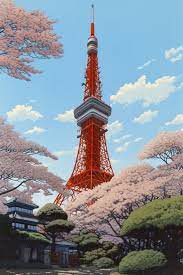 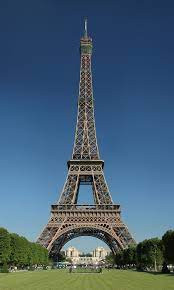 324m
333m
Most popular
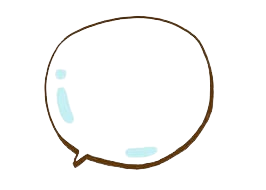 _______ is/are the most popular ______ in/of ~
Free answer!
Which is smaller (by size)?
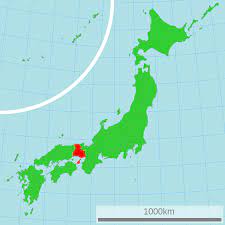 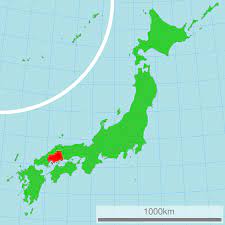 Hyogo
Hiroshima
Hyogo is smaller than Hiroshima
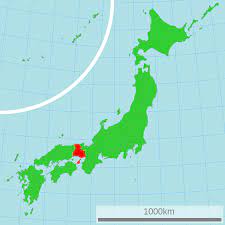 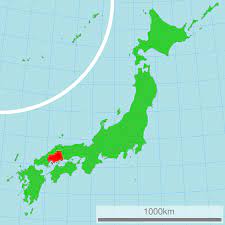 8392km2
8480km2
Rearrange the words
cats, elephants, heavier, are, than
Elephants are heavier than cats
Which is bigger?
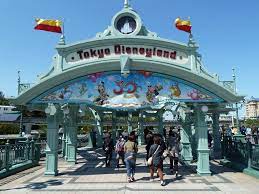 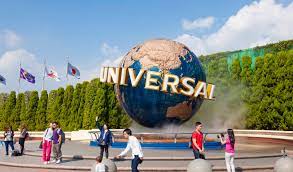 USJ
Tokyo Disneyland
USJ is bigger than Tokyo Disneyland
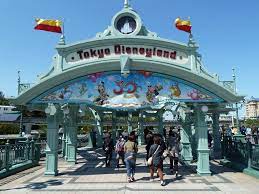 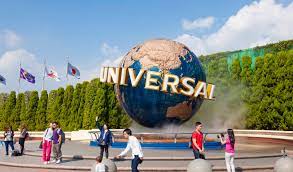 133 acres
115 acres
Which is bigger?
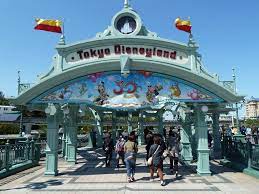 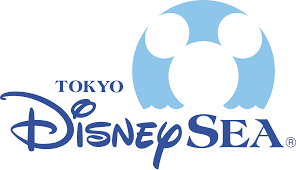 Tokyo DisneySea
Tokyo DisneyLand
Tokyo DisneySea is bigger than Tokyo Disneyland
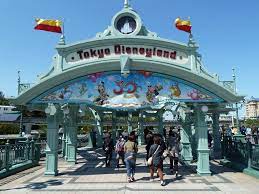 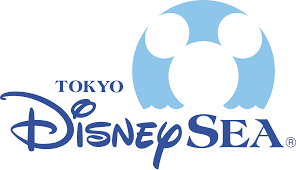 121 acres
115 acres
Which is bigger (by number of students)?
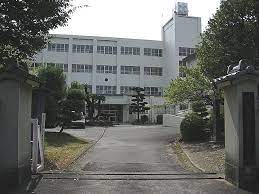 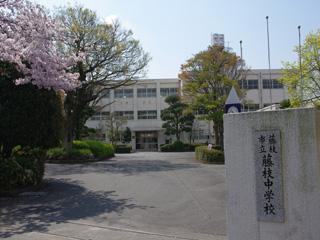 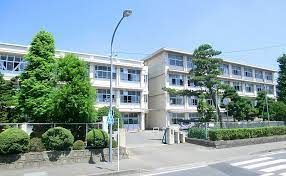 Fujieda JHS + Nishimashizu JHS together
Aojima JHS
Aojima JHS is bigger than Fujieda JHS and Nishimashizu JHS together
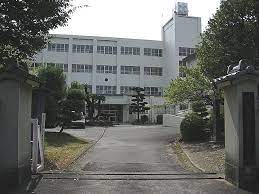 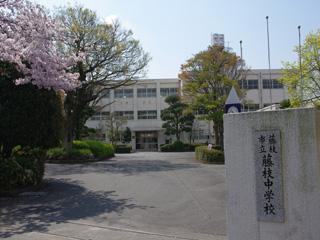 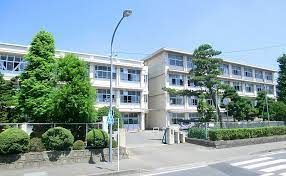 519+274=793
806
Which is bigger (by number of students)?
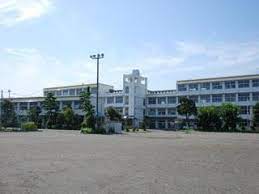 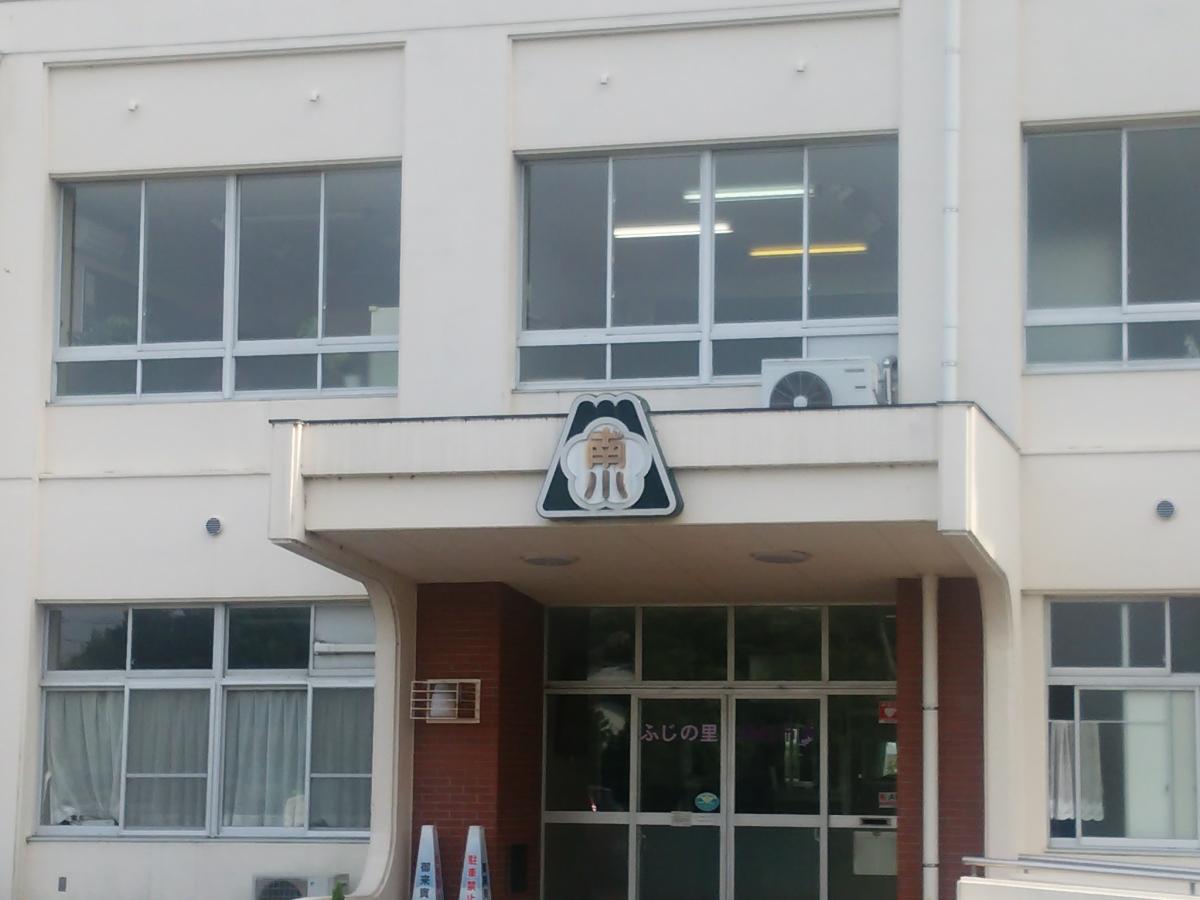 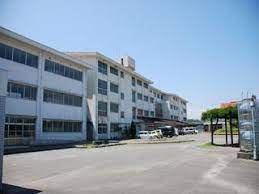 Aojimakita ES + Takasu Minami ES together
Aojima ES
Aojimakita  ES and Takasu Minami ES together are bigger than Aojima ES
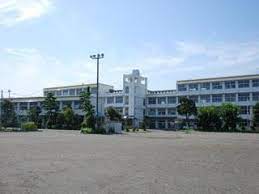 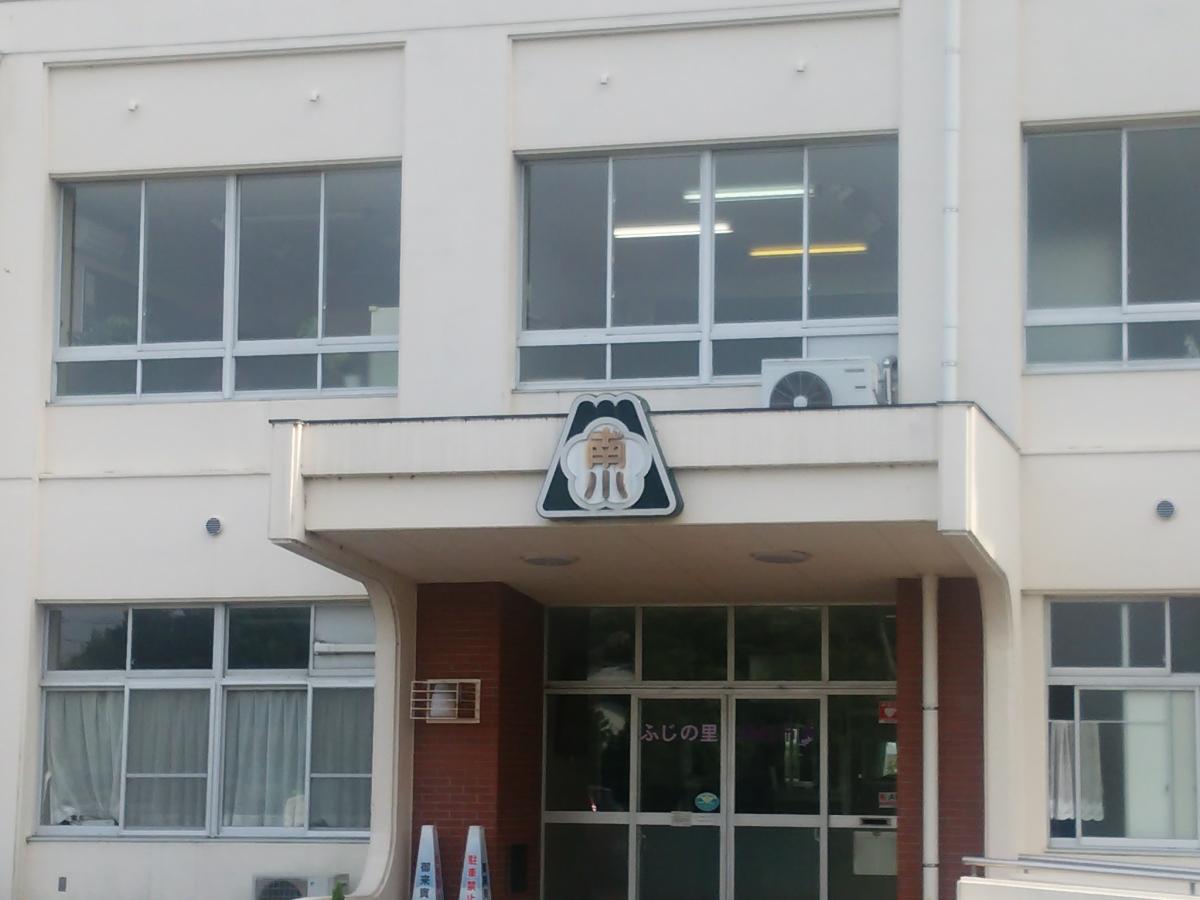 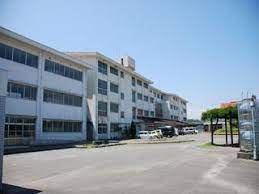 514+615=1129
999
Which was bigger (by population in 2020)?
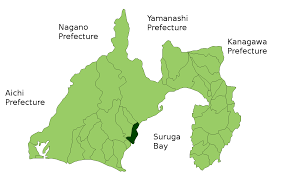 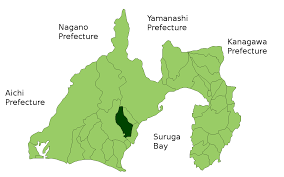 Fujieda
Yaizu
Fujieda was bigger than Yaizu
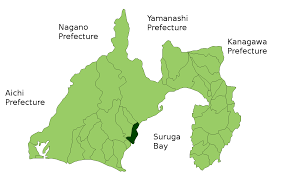 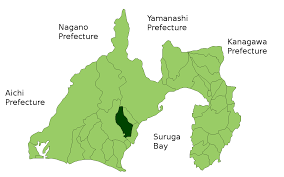 141,342
136,845
Finished! 
Who is the winner?
Greenland
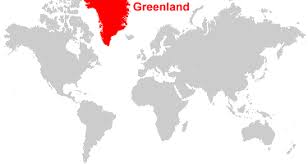 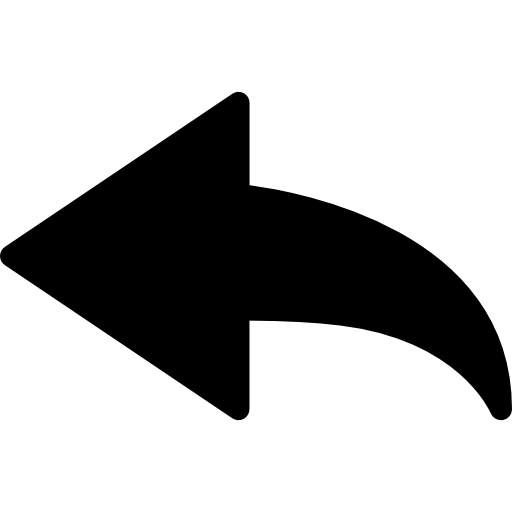